IoT Projects
February 2022 
Prepared & Edited by: Celeste SP Ng
Source: 2022, https://www.upgrad.com/blog/iot-project-ideas-topics-for-beginners/
Examples of IoT Projects
1. Smart Agriculture System
that can perform and even monitor a host of farming tasks. For instance, you can schedule the system to irrigate a piece of land automatically, or you can spray fertilizers/pesticides on the crops wirelessly through your smartphone
2. Weather Reporting System
the system is embedded with temperature, humidity, and rain sensors that can monitor the weather conditions and provide live reports of weather statistics. …  an always-on, automated system that sends data via a microcontroller to the webserver using a WIFI connection
3. Home Automation System
gives more power to the user to control and manage household appliances from any location in the world
4. Face Recognition Bot
one of the best IoT Projects where the intelligent AI bot is designed to recognize the faces of different people or a single person and also their unique voice. 
… system includes facial recognition features like face detection (perceives faces and attribute the same in an image), person identification (matches an individual in your private repository containing hundreds and thousands of people), and also emotion recognition (detects a range of facial expressions including happiness, contempt, neutrality, and fear) … for a robust security system
Source: 2022, https://www.upgrad.com/blog/iot-project-ideas-topics-for-beginners/.
Examples of IoT Projects
5. Smart Garage Door
… configure and integrate your smartphone with the home IoT network, and you can effortlessly open or close your garage door
6. Smart Alarm Clock
… offers three ways of waking you up – by playing local mp3 files, by playing tunes from the radio station, and by playing the latest news updates as podcasts
7. Air Pollution Monitoring System
… can both monitor the level of air pollution in cities and save the data on web servers for future use … the system also includes a gas sensor that can alert users in case of gas leaks or the presence of flammable gases
8. Smart Parking System
… allows you to see any free spaces in the parking lot and drive straight to it without wasting any time in looking for a parking space
Source: 2022, https://www.upgrad.com/blog/iot-project-ideas-topics-for-beginners/.
Examples of IoT Projects
9. Smart Traffic Management System
Emergency vehicles can connect to this smart system and find signals and pathways where the traffic flow can be controlled dynamically.
10. Streetlight Monitoring System
Streetlights are a significant source of energy consumption. Often, streetlights continue to remain on even when there’s no one in the street. With the help of this IoT-based streetlight monitoring system, we can efficiently monitor and optimize the energy consumption of streetlights
11. Health Monitoring System
… idea behind creating this system is to allow patients and doctors to connect remotely for the exchange of medical data and expert supervision. You can use this application from any location in the world
12. Mining Worker Safety Helmet
Mining workers work under extremely hazardous and dangerous conditions … helmet uses a microcontroller-based circuit (基於微控制器的電路) to track the mining site’s environment and evaluate the safety of the workers. 
… is equipped with an RF-based tracking system that helps transmit the data over the IoT network … includes a panic (emergency) button. If you press this button, an emergency sign will show up over the IoT web interface
Source: 2022, https://www.upgrad.com/blog/iot-project-ideas-topics-for-beginners/.
THANK YOU!
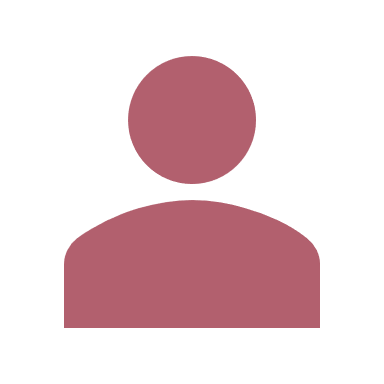 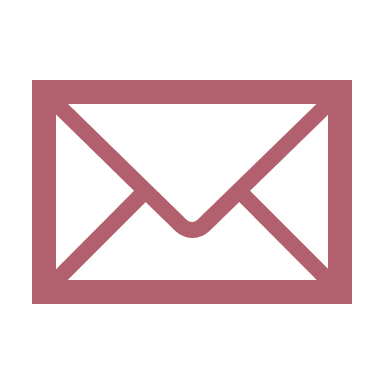 Celeste SP Ng
Email: celeste@saturn.yzu.edu.tw
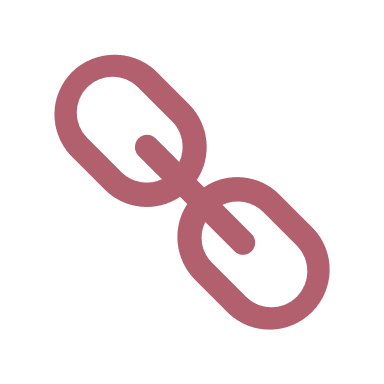 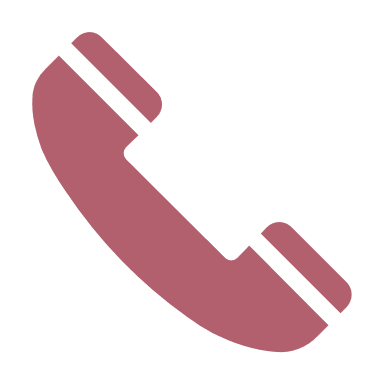 Website: http://celesteng.mis.yzu.edu.tw/
Phone: 2614